Організація обслуговування за типом 
«Шведський стіл»
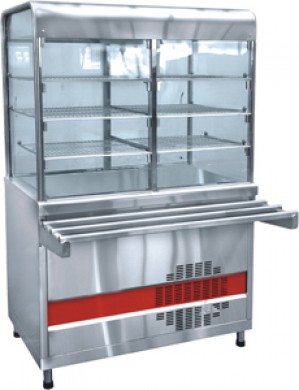 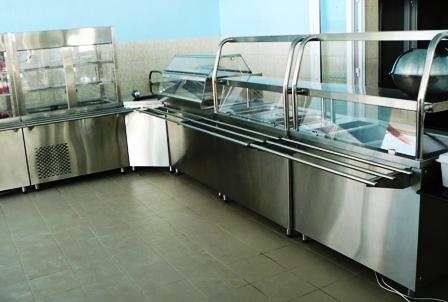 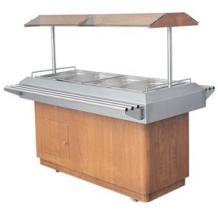 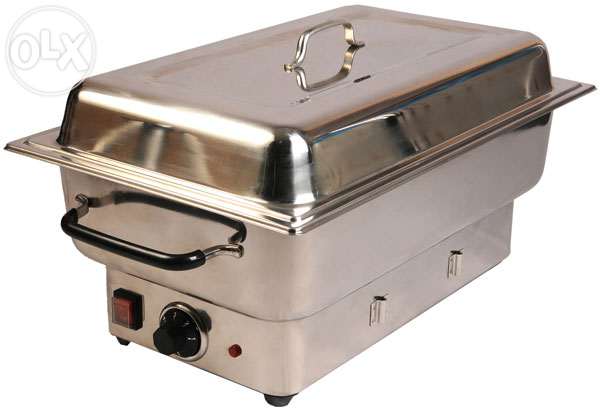 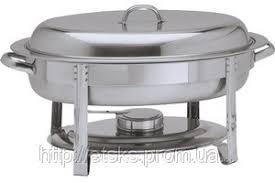 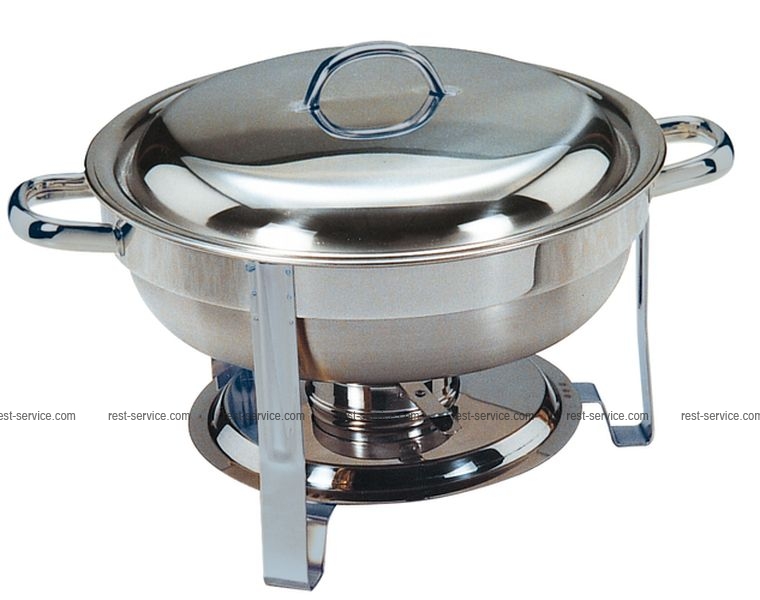 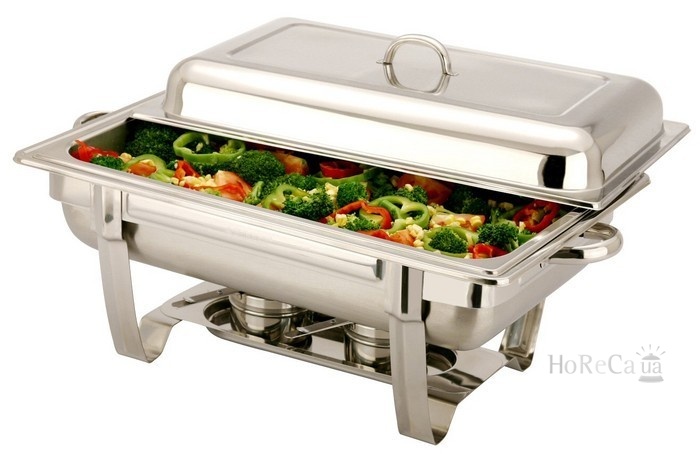 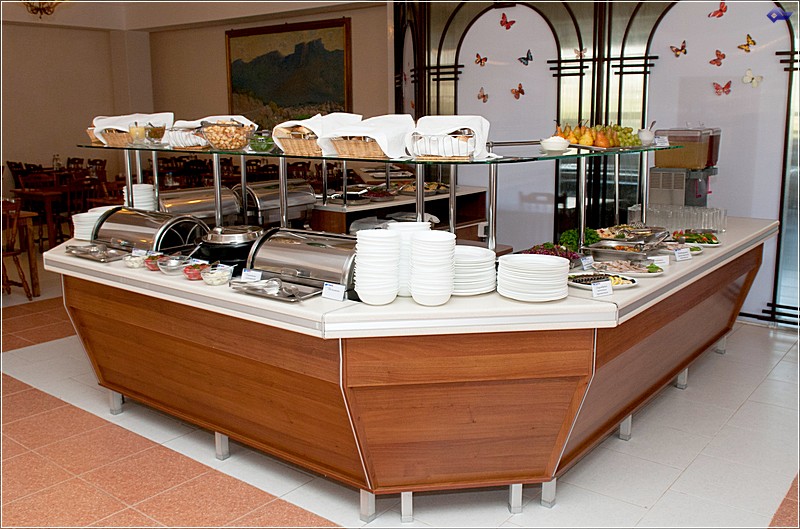 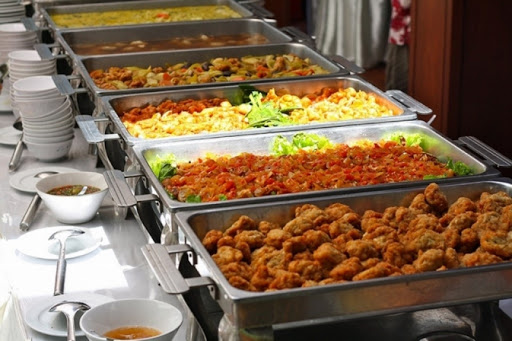 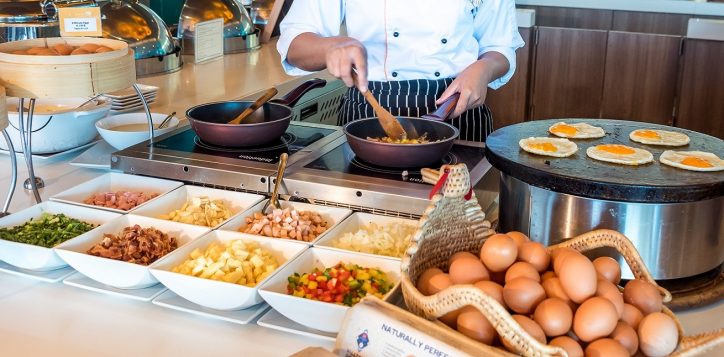 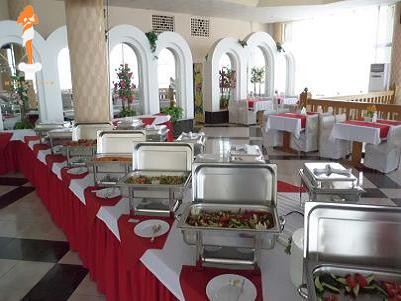 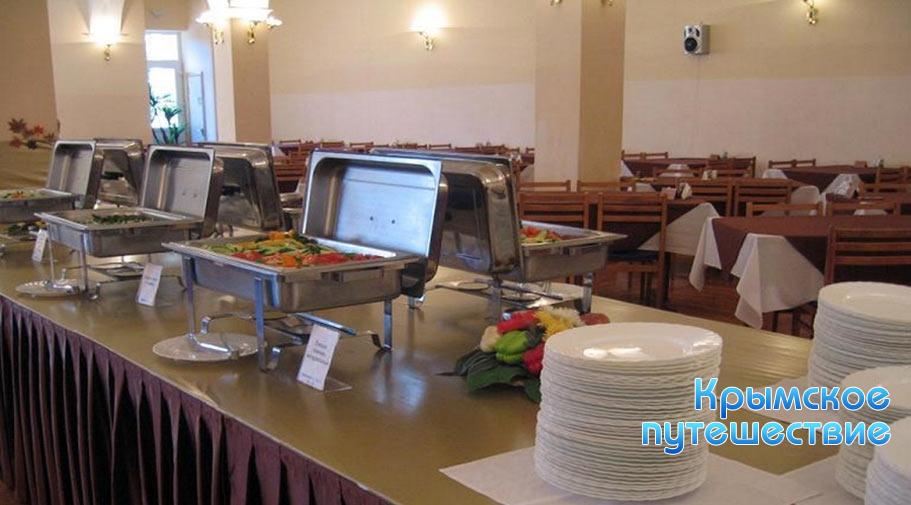 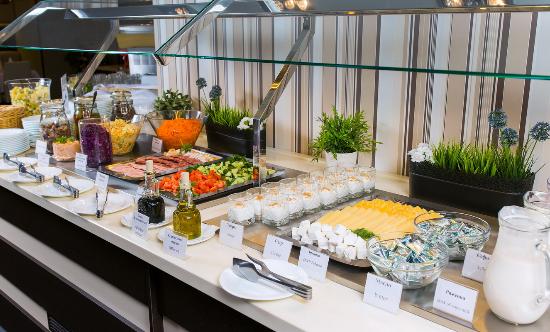 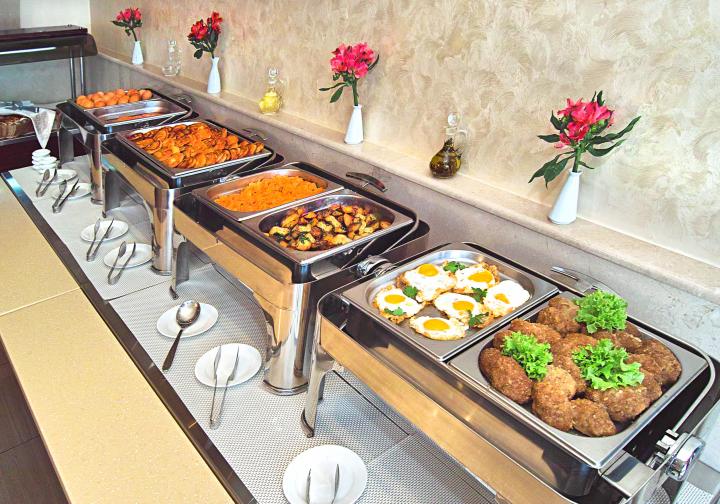 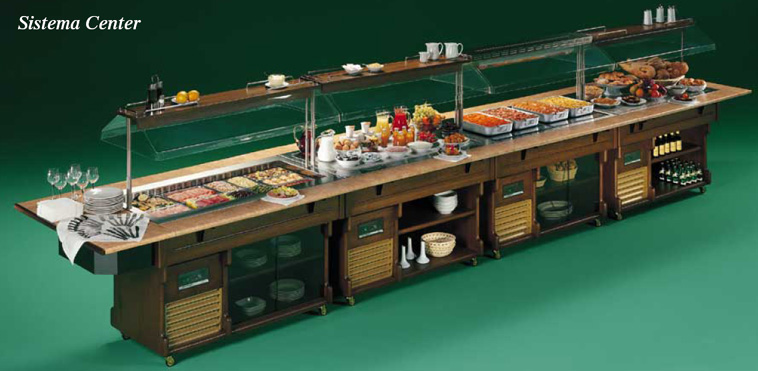